YouTube Information on user manual
Ovens
2/10/23
Today we have the Brand in the beginning or in the sentence we have how to install your, how to install guide,……… We need to standardize.
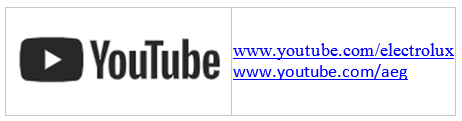 RULES
“How to install your  ( Brand )  ( Product information ) ( Product ) ( installation Information )”
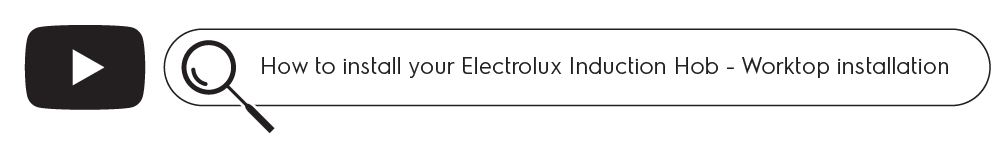 Brand                          : Electrolux  ,  AEG

Product information    : 45cm, 60cm, compact, double, freestanding, sliding door, door on door, under counter, sliding door, semi integrated,  stainless steel, gas on glass,  induction, radiant, domino, Tilla, Garda, Skloc, built-in, semi built-in .

Product                        : ovens, fridge / freezer, fridge / cabinet,  fridge, dishwasher, hob, hood, hood / group, heat able / drawer, vacuum / drawer, cafe machine, wine cellar, microwave 

Installation information : column installation, built-under installation, worktop installation, slot-in, integrated installation, wall installation, island installation, flush installation
2
2/10/23
Today we have the Brand in the beginning or in the sentence we have how to install your, how to install guide,……… We need to standardize.
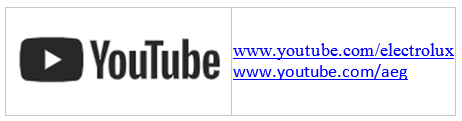 Example 1
“How to install your  ( Brand )  ( induction ) ( hob ) ( flush installation)”
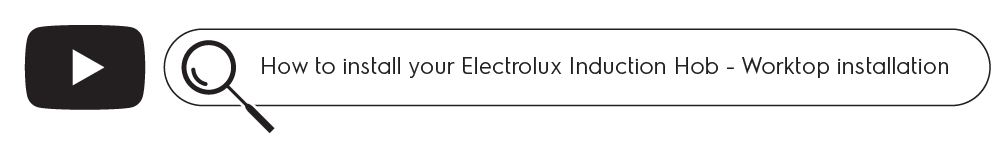 Brand                          : Electrolux  ,  AEG

Product information    : 45cm, 60cm, compact, double, freestanding, sliding door, door on door, under counter, sliding door, semi integrated,  stainless steel, gas on glass,  induction, radiant, domino, Tilla, Garda, Skloc, built-in, semi built-in .

Product                        : ovens, fridge / freezer, fridge / cabinet,  fridge, dishwasher, hob, hood, hood / group, heat able / drawer, vacuum / drawer, cafe machine, wine cellar, microwave 

Installation information : column installation, built-under installation, worktop installation, slot-in, integrated installation, wall installation, island installation, flush installation
3
2/10/23
Today we have the Brand in the beginning or in the sentence we have how to install your, how to install guide,……… We need to standardize.
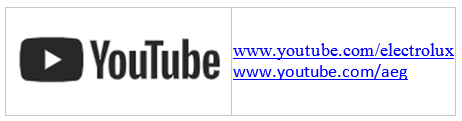 Example 2
“How to install your  ( Brand )  ( semi integrated) ( microwave ) ( column installation)”
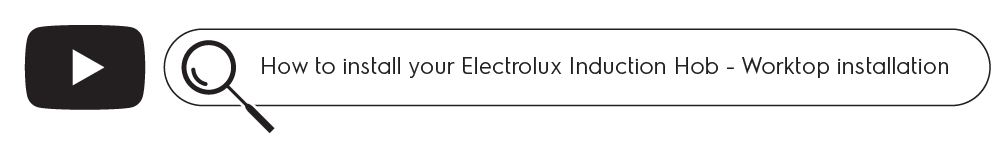 Brand                          : Electrolux  ,  AEG

Product information    : 45cm, 60cm, compact, double, freestanding, sliding door, door on door, under counter, sliding door, semi integrated,  stainless steel, gas on glass,  induction, radiant, domino, Tilla, Garda, Skloc, built-in, semi built-in, fully built-in .

Product                        : ovens, fridge / freezer, fridge / cabinet,  fridge, dishwasher, hob, hood, hood / group, heat able / drawer, vacuum / drawer, cafe machine, wine cellar, microwave 

Installation information : column installation, built-under installation, worktop installation, slot-in, integrated installation, wall installation, island installation, flush installation
4
2/10/23